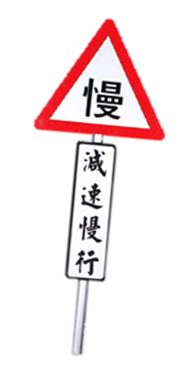 行政院環境保護署
110年校園循環經濟環境教育推廣課程
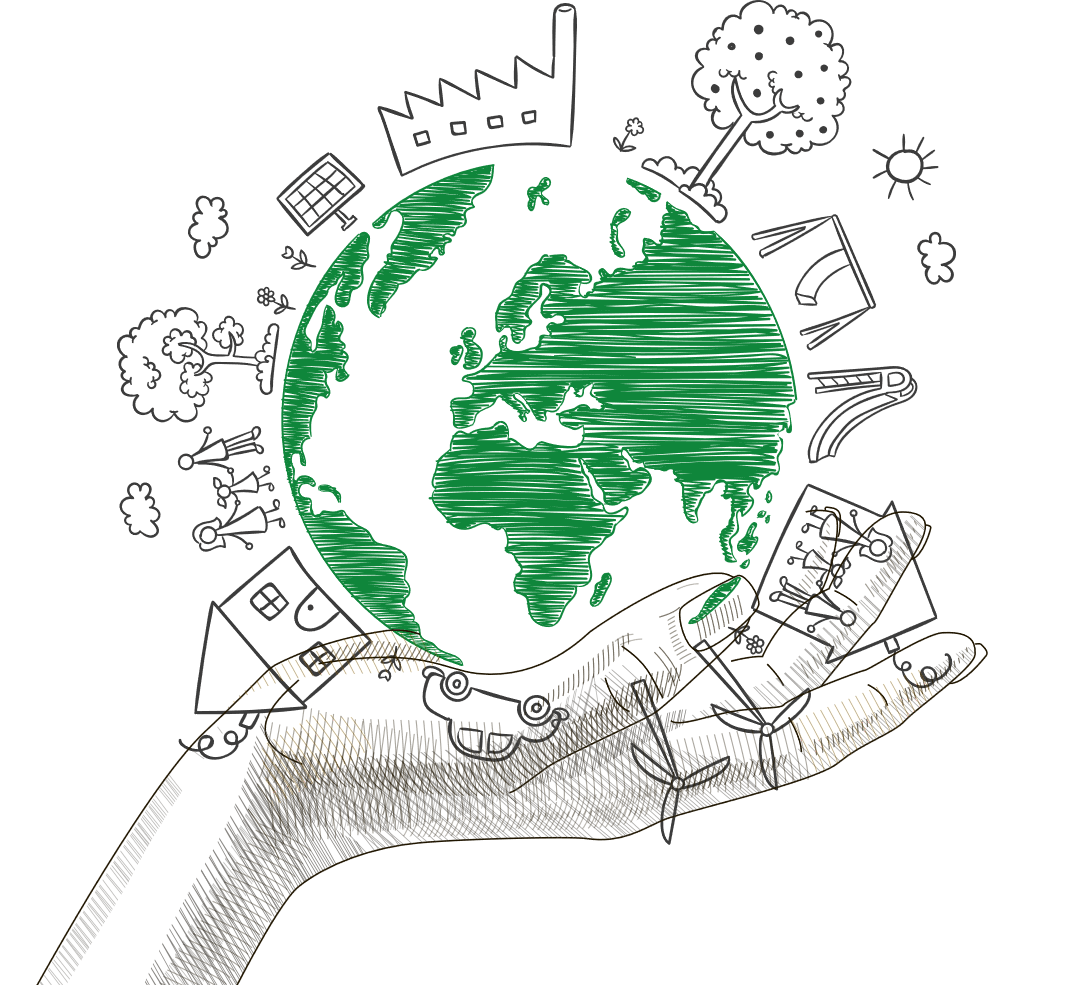 塑
生活，請減「塑」
仔細想想…生活中有哪些塑膠製品？
它們從哪來的？
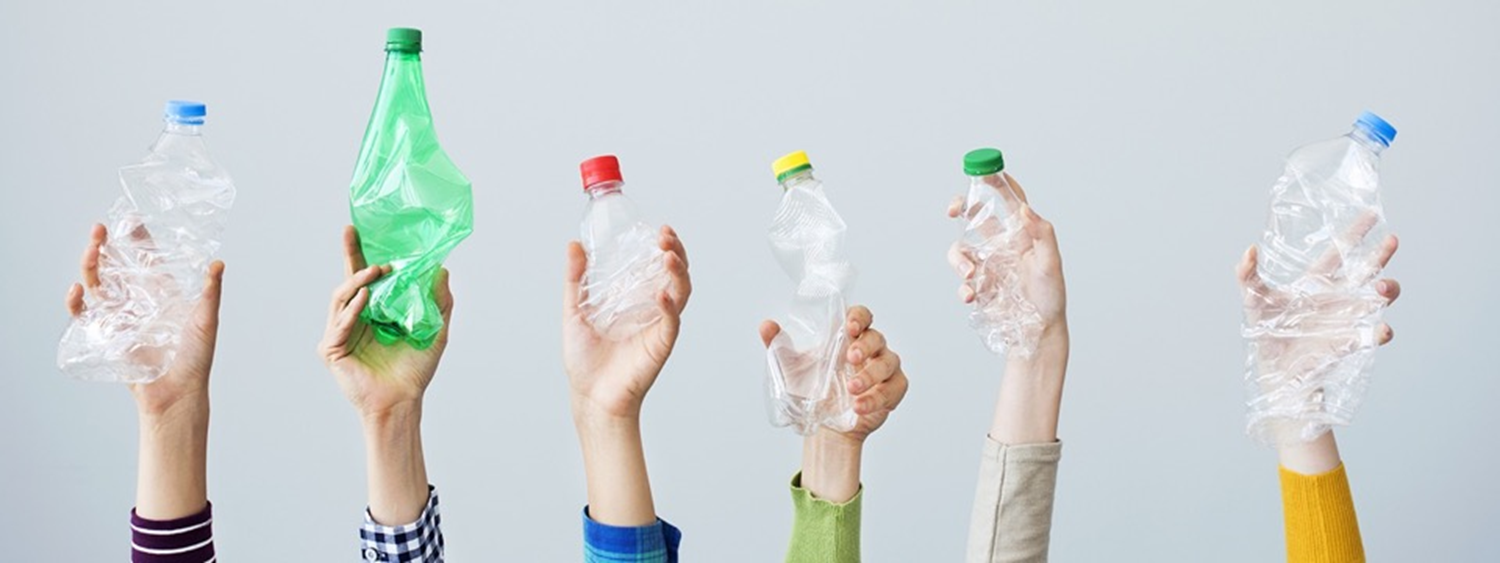 [Speaker Notes: 詢問學員每天生活當中會使用到哪些塑膠製品呢？並請同學們簡單分享。由老師歸納同學們分享的常見塑膠（例如，跟吃有關的、跟上學有關的）
那大家知道塑膠用品是怎麼製造及被使用的呢？讓我們來看看塑膠的旅行日誌吧！]
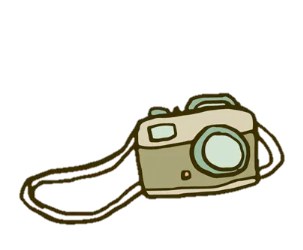 塑膠的旅行日記
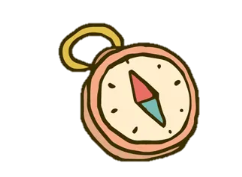 Step1. 請閱讀塑膠的旅行札記
↓
Step2. 在圖上劃出塑膠旅行路線
↓
Step3. 我是追蹤師，回答問題看看塑膠經歷了什麼？
↓
Step4. 與身旁的同學分享閱讀與追蹤的札記
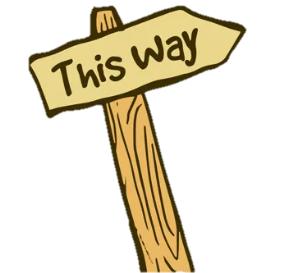 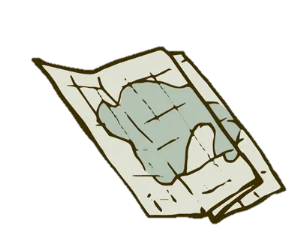 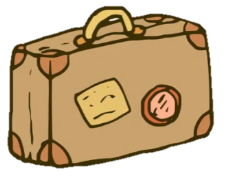 [Speaker Notes: （老師發下學習單：塑膠的旅行日誌，日誌共有4種版本，請老師依人數調配比例）
引導學員閱讀旅行日誌，並完成日誌下方的旅行路線圖、及簡易問答題。
完成後請與周圍同學分享你拿到的旅行日誌內容。（或老師於各版本挑選１位同學上臺分享。）]
塑膠小檔案
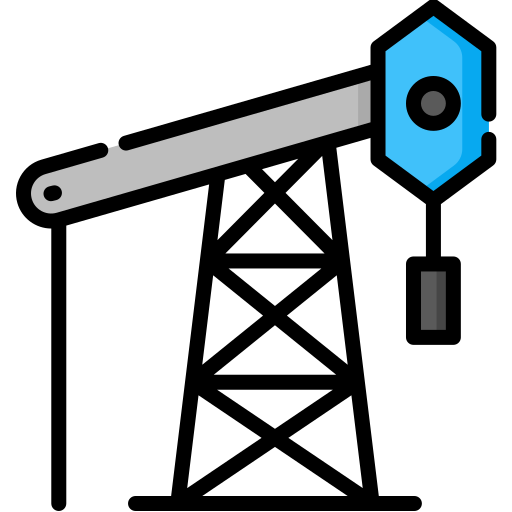 「塑膠」是由各種材料聚合而成的。
1850年代第一種合成塑膠問世。
不同的材料能製造出多樣的合成塑膠。
現今大部份塑膠都是石化工業的產物。
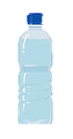 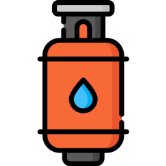 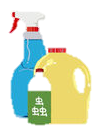 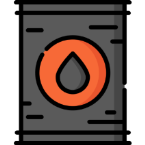 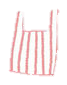 [Speaker Notes: 〈呼應學習單：問題1〉
大家有沒有發現４種旅行日誌的塑膠們都是從石油原料開始旅程的呢？沒錯！塑膠就是從石油當中經過高溫裂解、重新聚合而成的材料噢！在１８５０年世界的第一種合成塑膠誕生了。往後不同的聚合方式生產出不同種類的塑膠，現今蓬勃的石化工業使我們的生活中有許多的塑膠產品呢！]
塑膠的好，你知道…
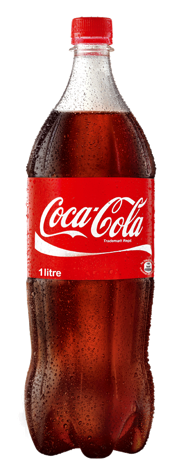 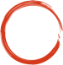 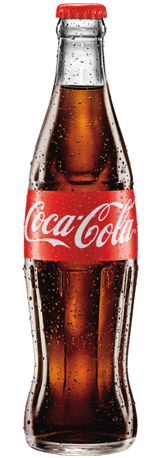 勝
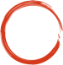 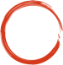 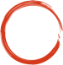 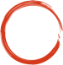 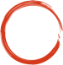 [Speaker Notes: 〈呼應學習單：問題２〉
為什麼為什麼有這麼多的東西都用塑膠當原料呢？我們先用飲料瓶的案例來想看看...
以往的飲料都是以玻璃瓶裝盛，但玻璃瓶笨重易摔破，運送不方便。塑膠不透氣、不透水，不容易自然分解等特性，方便保存食品。
同時具有良好的硬度、韌性、重量輕跟高透明度等優點，生產成本低且運送方便，於是塑膠製成的「寶特瓶」就誕生了！不只是寶特瓶，從剛剛同學們的答案就能知道，生活中有著不少塑膠。]
旅行日誌中，塑膠們的結局是？
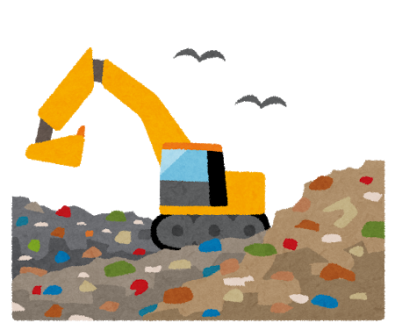 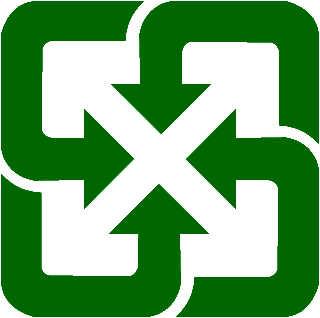 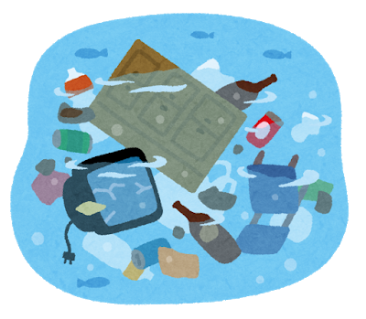 掩埋、焚燒
回收再利用
隨意丟棄
[Speaker Notes: 〈呼應學習單：問題４〉在旅行日誌當中，塑膠們的最終結局分別是：「回收再利用、隨意丟棄、掩埋與焚燒。」
回收再利用：可回收的塑膠製品，經過清洗、挑選、打碎、再製等方式，將廢棄塑膠再次進行加工，變成日常用品。
隨意丟棄：隨意被丟棄的塑膠與垃圾們，歷經風吹日晒雨淋，最終會順著溪河匯集於海中，造成海洋環境的汙染。
掩埋與焚燒：未被好好處理的塑膠廢棄物們，可能會被掩埋會送進焚化爐燒掉，亦也有可能造成環境上的汙染哦！]
塑膠敏銳度訓練
[Speaker Notes: 〈P.7~P.23，呼應學習單：問題4－隨意丟棄、問題5－塑膠製品的下場、問題6－造成的影響〉
說到隨意丟棄，我們每天都會用到塑膠，已經習以為常。就算路邊出現塑膠垃圾也沒有特別感覺了，來考考你的塑膠敏銳度。
請問，除了房屋建築跟道路建設，這張照片有沒有發現哪個東西不屬於大自然？]
[Speaker Notes: 近看原來是餐盒跟塑膠袋]
塑膠敏銳度訓練
[Speaker Notes: 那這張同學們發現什麼？]
[Speaker Notes: 是我們很常使用的寶特瓶
前面有提到，塑膠不容易在自然中分解，所以若是沒有人清理，你過幾年再回來這裡，它可能還在原地。
但更可能的是～隨著颳風下雨等因素，流進了河川又進入到海裡]
影片來源：島人海洋文化工作室
[Speaker Notes: 新聞連結：https://youtu.be/BLaI8t_fiGM  （原始影片來源：島人海洋文化工作室）
同學們從影片中看到了什麼？
野生動物大多是很有警覺性的。潛水員靠近的時候，海龜趴在珊瑚礁上一動也不動是正常的嗎？
為什麼海龜體內排出這個東西？
為什麼會把塑膠吞下肚？（誤認為水母 或 石蓴）
例：有時候塑膠袋內有空氣，海龜一口吞下肚結果無法消化，也難以下沉覓食，就在海面上載浮載沉等待死亡]
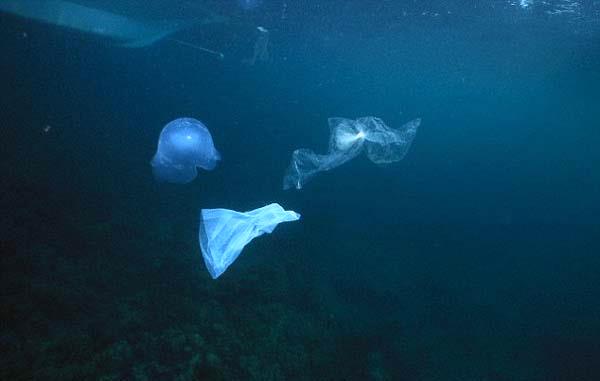 你可能分辨得出來
[Speaker Notes: 這張照片中，哪個才是海龜愛吃的水母呢?我們人類可能分得出來!]
但動物們可以嗎？
Caters News Agency
[Speaker Notes: 我們可以分辨塑膠袋跟水母的差異，但野生動物沒辦法分辨。
塑膠袋在海裡飄啊飄～很容易就被當作食物吞掉，卡在胃裡沒辦法消化。
同學想想，最後這隻海龜會怎麼樣呢？]
GREENPEACE
[Speaker Notes: 甚至被我們亂丟的塑膠飲料杯困住爬不出來]
Stefan Leijon
[Speaker Notes: 有時候被塑膠套纏住，因為不像人類有靈活的手腳可以脫掉
導致身體被綁著就變形，內臟都移位了。如果你的腰被緊緊勒著一條皮帶，每天越拉越緊，那你有什麼感受呢？]
每天將塑膠吞下肚
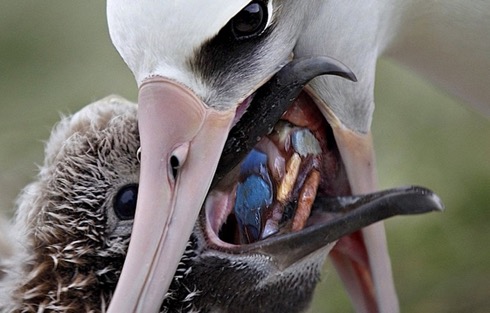 Mary/攝影札記
相關資料：https://www.albatrossthefilm.com/
[Speaker Notes: 甚至有的鳥媽媽每天辛苦找食物餵食幼鳥，幼鳥吃下肚的都是塑膠垃圾，肚子飽飽的，卻得不到半點營養，最後還是慢慢餓死...
大家覺得誰最應該對這些環境生態問題負責呢？]
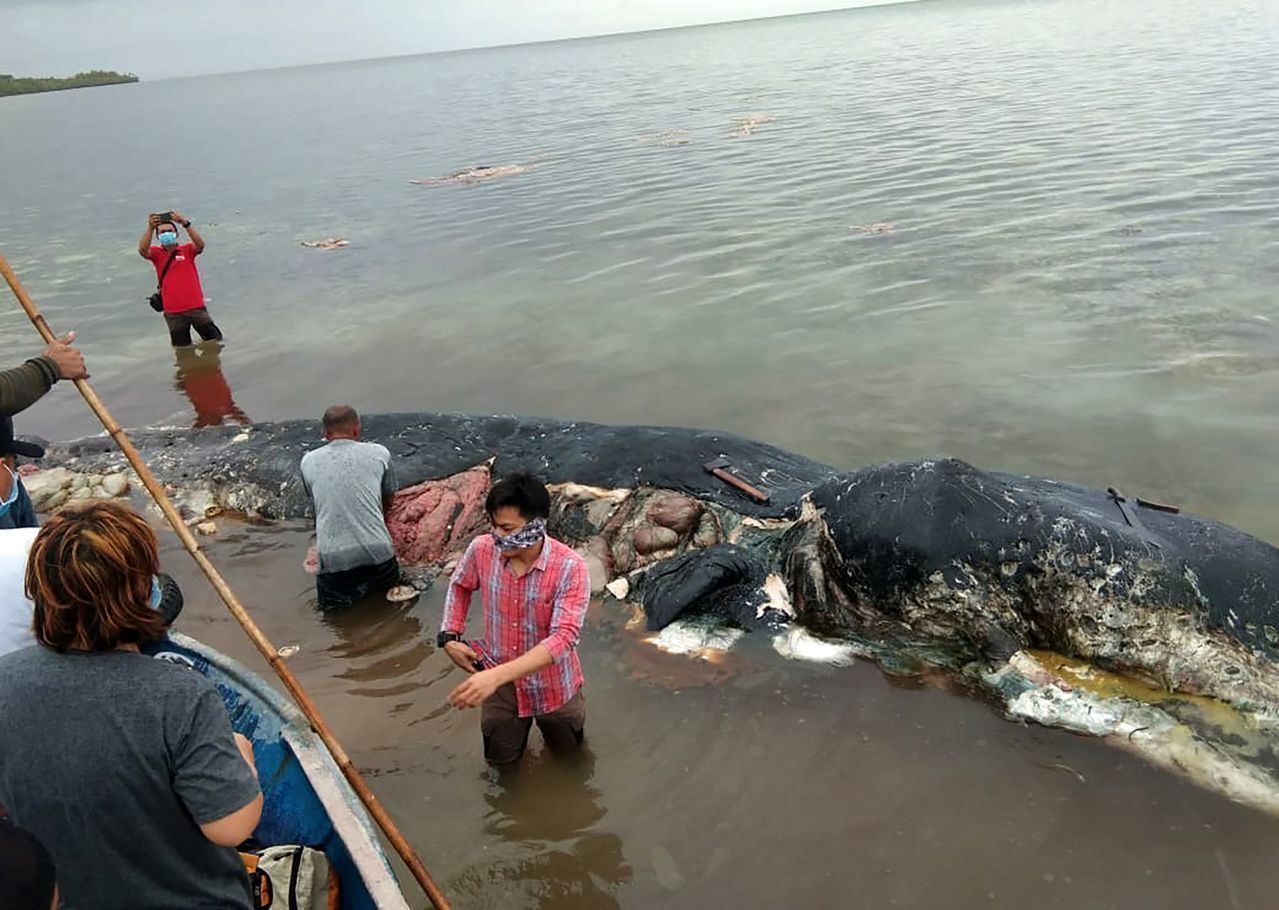 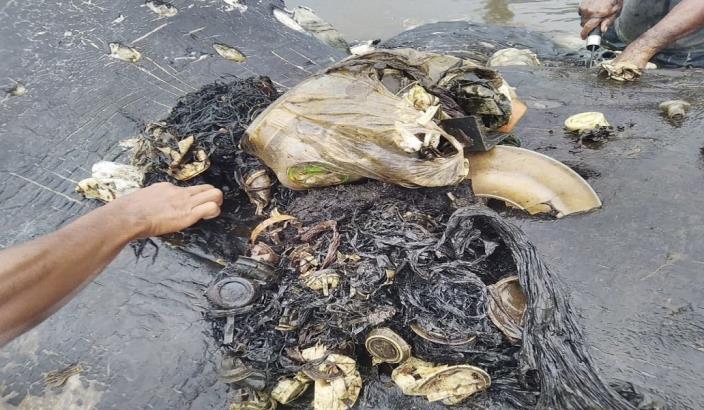 擱淺死亡的抹香鯨胃裡充滿塑膠漁網、塑膠盆、塑膠杯等
[Speaker Notes: 抹香鯨是濾食性的動物，每天會吃許多的小魚小蝦，在濾食的過程中塑膠製品很容易被牠們吃進肚子裡，例如塑膠漁網、塑膠瓶、塑膠杯等，這些不是食物的物品對牠們的生命與健康造成非常大的迫害！]